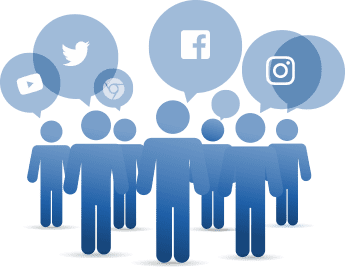 ТЕМА 10. МАРКЕТИНГОВА КОМУНІКАЦІЙНА ПОЛІТИКА
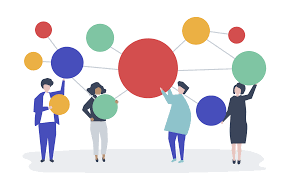 Комплекс просування товарів
Процес вибору комплексу просування товару
3. Планування реклами
4. Стимулювання збуту
5. Пропаганда як засіб впливу в комплексі стимулювання
6. Особистий продаж і управління збутом
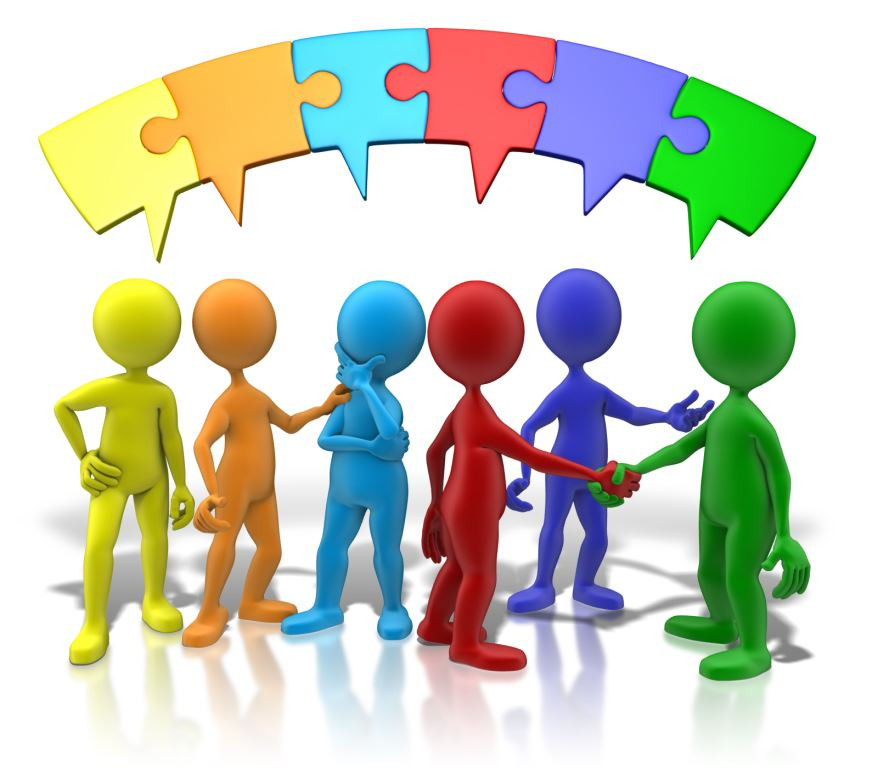 Для того щоб досягти успіху у підприємницькій діяльності сучасні компанії мають не тільки виготовляти якісні товари, дотримуватись чіткої стратегії ціноутворення та доставки продукції цільовим споживачам. Компанії повинні також передавати інформацію своїм реальним та потенційним покупцям.
Сьогодні будь-яка компанія має доступ до складної системи маркетингових комунікацій. Компанія спілкується зі своїми посередниками, а також зі споживачами продукції та різноманітними контактними аудиторіями. Посередники, в свою чергу, також обмінюються інформацією зі споживачами та контактними аудиторіями. Споживачі обмінюються інформацією один з одним. В цілому ж кожен елемент цієї системи є джерелом інформації для останніх.
Саме тому одним із чотирьох китів маркетингу є просування.
Комплекс просування – це специфічне поєднання засобів реклами, персонального продажу, стимулювання збуту, зв’язків з громадськістю та інструментів прямого маркетингу. Всі ці інструменти компанії використовують для досягнення рекламних і маркетингових цілей. Основними елементами комплексу просування є:
Реклама – будь-яка платна форма неперсонального представлення та просування товару, ідей через ЗМІ, а також використання прямого маркетингу.
Стимулювання збуту – форма просування товарів шляхом короткострокового використання стимулів з метою заохочення споживачів і посередників з метою здійснення купівлі.
Особистий продаж – представлення товару одному або кільком потенційним клієнтам, яке здійснюється в процесі безпосереднього спілкування та має на меті продаж та встановлення тривалих стосунків з клієнтами.
Зв’язки з громадськістю (паблік рилейшнз) – налагодження стосунків між компанією та різноманітними контактними аудиторіями за допомогою створення вигідної для компанії репутації, позитивного корпоративного іміджу.
Прямий маркетинг – безпосереднє спілкування продавця-виробника з кінцевим споживачем, розраховане на певну реакцію шляхом використання різноманітних засобів комунікацій (телефон, телебачення, інтернет).
Кожен із зазначених елементів комплексу просування за своєю суттю є засобом комунікацій. Отже, знання суті процесу комунікації, а тому числі маркетингових комунікацій, дає змогу зрозуміти як саме комплекс просування впливає на споживачів.
Комунікаційний процес – це процес передачі інформації, який включає в себе такі основні елементи:
2. Процес вибору комплексу просування товару
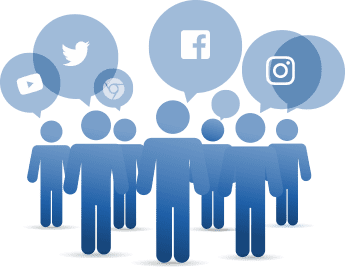 Першим кроком у процесі розробки рекламної програми є визначення цілей просування. На цьому етапі визначають можливі цілі маркетингових комунікацій, такі як:
Оцінювання факторів, що впливають на комплекс просування. На вибір певного засобу, або засобів просування товарів впливають різні фактори, основними серед яких є:
Розробка стратегії просування. На цьому етапі відповідно до визначених цілей розробляється стратегія просування:
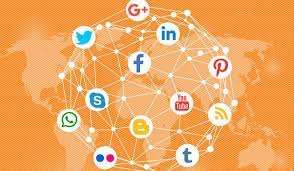 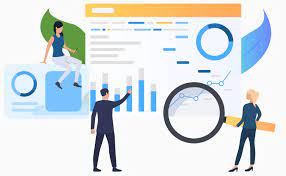 Складання та розподіл бюджету просування.Виділяють ряд методів складання бюджету просування:
метод розрахунку бюджету на основі цілей і завдань просування – передбачає розрахунок бюджету як суми витрат, необхідних для досягнення цілей просування. Цей метод включає визначення конкретних цілей просування, визначення завдань, які необхідно вирішити для досягнення цілей, оцінку витрат на вирішення цих завдань. Сума цих витрат і складе бюджет просування. Цей метод змушує зважувати на взаємозв’язок між грошовими витратами та результатами просування;
метод визначення бюджету просування у відсотках від обсягу продажу – бюджет розраховується як відсоток від виручки поточного року. Цей метод простий у використанні, адже сума асигнувань на просування залежить від товарообороту. Проте він має ряд недоліків. При його використанні збут розглядається, як передумова просування, а не як результат;
метод паритету з конкурентами – розмір бюджету просування залежить від витрат конкурентів. Інформаційною базою тут  є результати моніторингу реклами в засобах масової інформації, які надають спеціальні дослідницькі організації. Про користь цього методу свідчать два аргументи. По-перше, рівень витрат конкурентів відображає точку зору більшості компаній галузі. По- друге, вважається, що однаковий рівень витрат допомагає уникнути гострої конкуренції в сфері просування;
метод розрахунку бюджету від наявних коштів – бюджет визначається як сума, що залишилася після відрахування від загального доходу витрат на виробництво, постійних витрат, що не залежать від обсягів виробництва.
Оцінювання комплексу просування.
До загальної оцінки комплексу маркетингу оцінюється:
3. Планування реклами
Реклама – неособиста форма комунікації, яка здійснюється через платні джерела поширення інформації з чітко вказаним джерелом інформації.
 Реклама	 подається 	через найрізноманітніші	засоби поширення інформації:
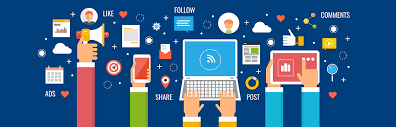 Для реалізації маркетингових цілей застосовують такі види реклами
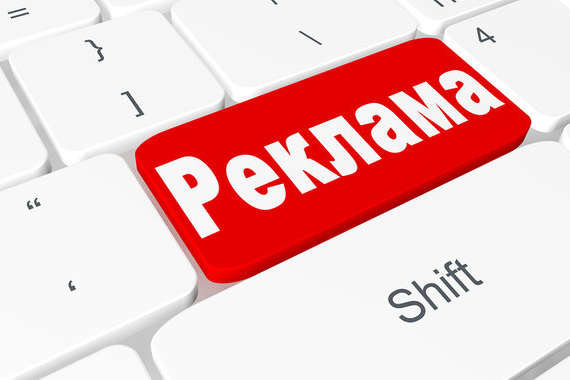 Під час розробки рекламної програми маркетологові необхідно прийняти п’ять принципових рішень:
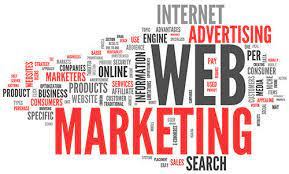 Визначення цілей. Як правило цілі повинну базуватися на прийнятих рішеннях про цільовий ринок, позиціонування товару та маркетинговий комплекс, які визначають основні напрямки рекламної діяльності. 
Перед рекламою можуть стояти різні цілі в залежності від того, для чого вона призначена. За призначенням розрізняють такі цілі реклами:
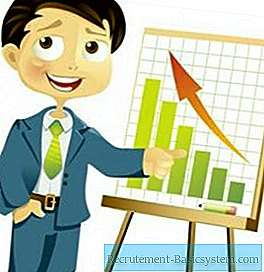 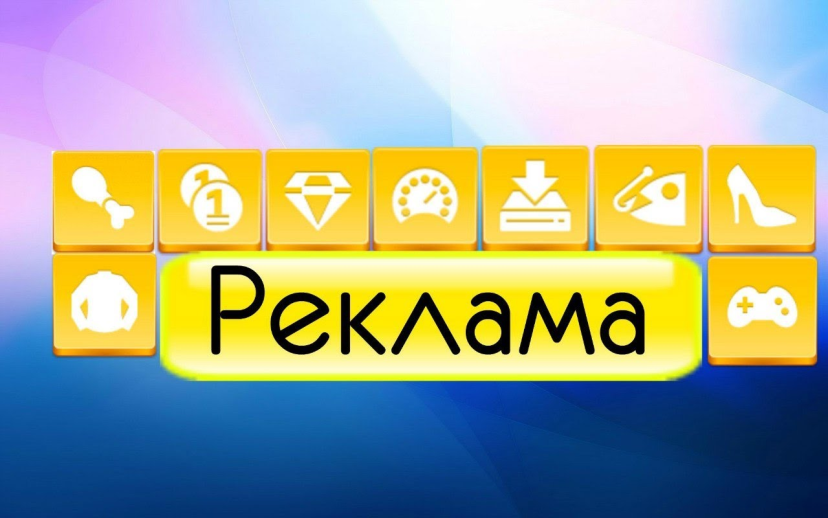 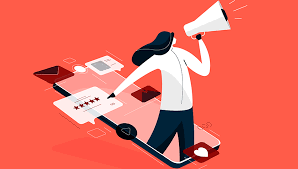 Складання рекламного бюджету.
Після визначення рекламних цілей фірма починає планувати рекламний бюджет для кожного товару. Одне з найскладніших питань, які постають перед компанією стосовно маркетингової діяльності – скільки коштів виділити на просування товару.
Розробка рекламного звернення. На цьому етапі розробляють загальний творчий підхід до реклами (творчу стратегію), який включає в себе такі етапи:
вибір переваг звернення, тобто вибір головного девізу рекламної компанії;
оцінка та вибір варіантів звернення. Рекламне звернення повинно повідомляти одержувачу щось цікаве або бажане про товар, щось особливе, чого не мають інші товари, бути правдоподібним;
виконання звернення. Ступінь впливу рекламного звернення залежить не тільки від того, що сказано, але і як сказано.
Вибір засобу розповсюдження інформації. Процес вибору засобу розповсюдження складається з таких етапів:
рішення про широту охоплення (визначення цільової аудиторії, кількість людей, яку необхідно ознайомити з рекламною кампанією), частота повторення (скільки разів представник цільової аудиторії повинен побачити (почути) рекламне звернення), стиль впливу реклами;
відбір основних видів засобів поширення інформації, який проводять враховуючи такі характеристики: відношення цільової аудиторії до певних засобів інформації, специфіку товару, специфіку звернення, вартість;
вибір основних засобів розповсюдження – це газети, телебачення, радіо, журнали, зовнішня реклама;
рішення про графік використання засобів розповсюдження реклами.
Оцінка ефективності реклами. На цьому етапі визначають ефективність рекламної компанії. Для заміру комунікативної ефективності 
використовують метод випробовування текстів реклами до і після проведення рекламної компанії. Для заміру торгової ефективності використовують порівняння обсягу продажу до і після реклами, а також порівняння одержаних прибутків з витратами на рекламу.
4. Стимулювання збуту
Останніми роками частка витрат на стимулювання збуту в загальних витратах на просування зростає.
Стимулювання збуту – це короткочасне спонукання, що заохочує до купівлі чи продажу товару або послуги. Досягнення мети стимулювання збуту потребує застосування найрізноманітніших засобів. До них відносять:
засоби стимулювання споживачів (зразки, купони, залікові талони. премії, конкурси, пропозиції щодо повернення грошей);
засоби стимулювання торгівлі (заліки за закупку, надання товарів під реалізацію, заліки за включення товару в номенклатуру, проведення спільної реклами, проведення конкурсів дилерів);
засоби стимулювання торгового персоналу (премії, конкурси, конференції продавців).
Зростанню ролі діяльності по стимулюванню збуту сприяє те, що виникають проблеми зі збутом, а посередники хочуть все більших пільг. Стимулювання збуту є найбільш ефективним в поєднанні з рекламою.
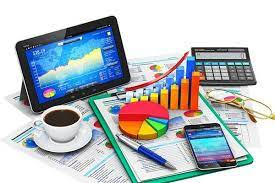 Процес стимулювання збуту може бути представлений як послідовність п’яти етапів:
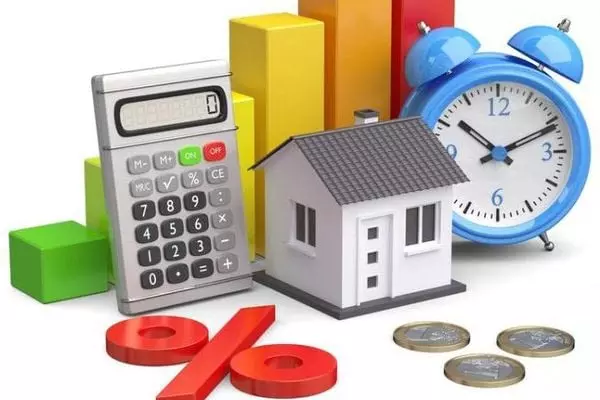 1. Визначення завдань стимулювання збуту. Фірма, плануючи заходи щодо стимулювання збуту як одного з елементів комплексу просування, має визначатися, на яку цільову аудиторію мають бути спрямовані ці заходи:
споживачів (швидке збільшення обсягів продажу, заохочення випробувати новий товар, купівля великих упаковок товару, заохочення прихильників певної торгової марки);
торгових посередників (збільшення обсягів продажу, залучення нових дистриб’юторів, заохотити торгівця включити товар в свій асортимент);
торгового персоналу (збільшити обсяг збуту продукції, стимулювання ефективної діяльності відділів збуту, мотивація праці торгового персоналу).
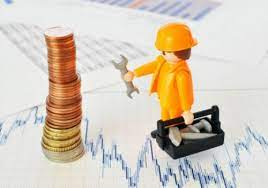 2. Визначення засобів стимулювання збуту. На цьому етапі вибирають найбільш ефективні засоби стимулювання збуту. Розрізняють такі основні засоби стимулювання збуту:
взірець – це пропозиція товару споживачам безплатно, на пробу. Взірці можуть розносити за принципом “у кожні двері”, розсилати поштою, роздавати в магазині. Це найбільш дорогий, але найбільш ефективний спосіб представлення нового товару.
купон – це сертифікат, який дає споживачеві право на обговорену економію при купівлі конкретного товару. Купони розсилають поштою, прикладають до інших товарів. Вони ефективні для стимулювання збуту зрілого марочного товару чи для заохочення споживачів випробувати новинку.
упаковка по пільговій ціні – це пропозиція споживачу певної економії проти звичайної ціни товару. Це може бути: упаковка по зниженій ціні (дві пачки по ціні однієї); упаковка комплект – набір із двох супутніх товарів.
премія – це товар, який пропонується по дуже низькій ціні або безплатно як заохочення за купівлю іншого товару;
залікові талони – це специфічний вид премії, яку отримує споживач при купівлі товару і яку він може обміняти на товар в спеціальних обмінних пунктах.
3. Розробка програми стимулювання збуту. На цьому етапі мають бути отримані відповіді на такі запитання:
Яка інтенсивність стимулювання?
Хто є об’єктом стимулювання?
4. Здійснення програми стимулювання збуту. Після розробки програми стимулювання збуту її реалізують у реальних умовах і в разі потреби коригують працівники фірми, які відповідають за стимулювання збуту.
5. Оцінка результатів стимулювання збуту. У більшості випадків критеріями ефективності програми стимулювання збуту є зростання обсягів реалізованого товару.
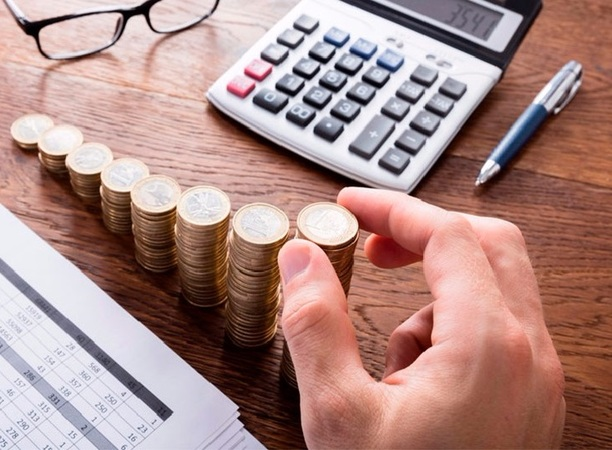 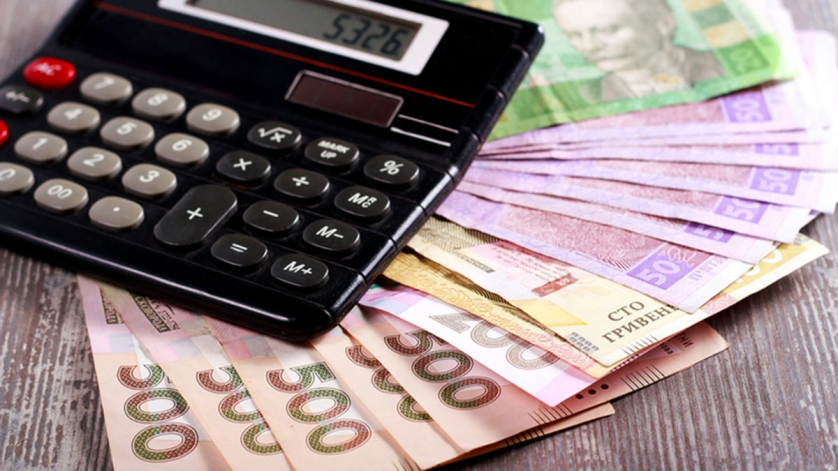 5. Пропаганда як засіб впливу в комплексі стимулювання
Пропаганда – це використання редакційного, а не платного місця чи часу в усіх засобах поширення інформації, які доступні для читання, перегляду чи прослуховування усім споживачам з метою сприяти досягненню поставлених цілей. Пропаганду використовують для популяризації марочних товарів, ідей, діяльності, окремих організацій і навіть цілих країн. Пропаганду розглядають як різновид діяльності по формуванню суспільної думки, основне завдання якої забезпечити фірмі належний імідж, формувати уяву про неї, як про організацію з високою громадською відповідальністю і протидіяти поширенню про фірму небажаних чуток.
Основні засоби пропаганди:
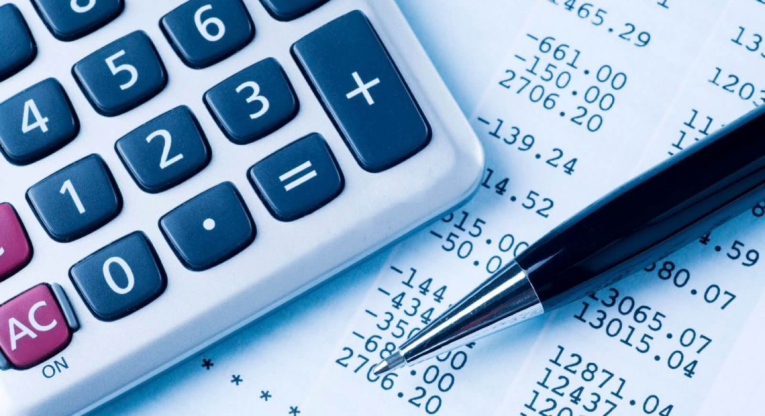 Як правило спеціалісти з пропаганди працюють у відділі по формуванню громадської думки.
Організація пропагандистської діяльності включає в себе такі етапи:
6. Особистий продаж і управління збутом
Послугами торгових агентів користуються більшість фірм, причому значна їх частина відводить торговим агентам головну роль у своїх комплексах маркетингу. В практиці сьогоднішньої господарської діяльності термін “торговий агент” включає велику кількість професій і посад. Це люди, які приймають замовлення, доставляють товар, знайомлять покупців з товаром, його технічними характеристиками, здійснюють продаж.
Організація особистого продажу досить дорогий вид діяльності, тому потребує налагодження ефективного процесу управління збутом. Даний процес включає в себе такі етапи:
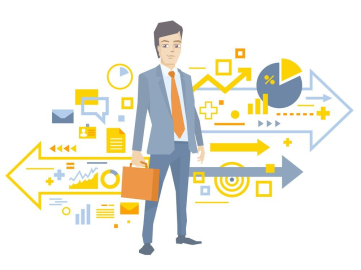 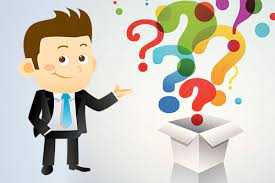 Постановка задач торгового апарату фірми. На цьому етапі фірма ставить перед своїм торговим апаратом певні завдання. Це може бути одна або декілька функцій, таких як:
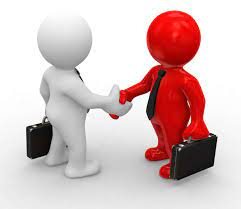 Якщо чітких інструкцій немає, торгові агенти основний свій час віддають збуту товарів постійним клієнтам і майже не приділяють уваги новим товарам та новим замовникам.
Вибір організаційної структури торгового апарату. На цьому етапі фірма повинна вирішити:
а) основні принципи роботи торгового апарату. Зокрема, фірма може використати такі підходи до організації збуту:
торговий агент – покупець;
торговий агент – група покупців;
група збуту – група покупців;
проведення торгових нарад;
проведення торгових семінарів.
б) підбір організаційної структури торгового апарату, яка повинна забезпечувати максимальну ефективність його діяльності на ринку. Організаційна структура торгового апарату буває:
торговий апарат, побудований за територіальним принципом, коли за кожним торговим агентом закріплюється певна територія;
торговий апарат, побудований за товарним принципом, коли за кожним торговим агентом закріплена певна товарна група;
торговий апарат, побудований в розбивці по клієнтах, коли за кожним торговим агентом закріплена певна група клієнтів.
в) розмір торгового апарату, який визначається виходячи із величини робочого навантаження на одного торгового агента.
г) система оплати праці торгових агентів. Загальна сума заробітної плати торгового агента складається з:
фіксованих виплат (ставка);
змінних виплат (комісійні, премії);
відшкодування витрат (оплата відряджень);
додаткові виплати (оплачувана відпустка, оплата лікарняних).
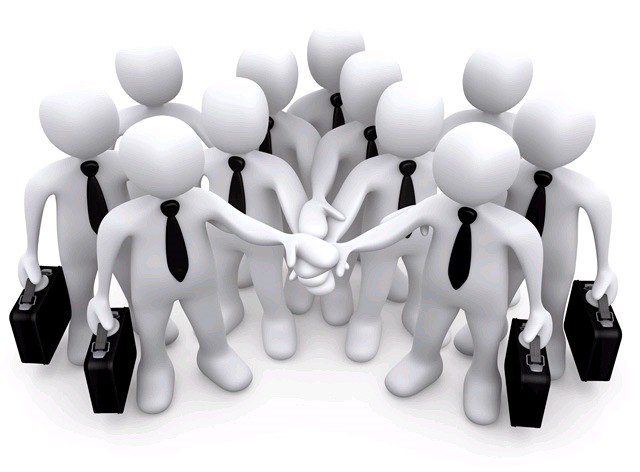 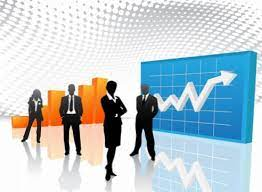 Залучення та відбір торгових агентів. На цьому етапі фірма здійснює набір торгових агентів. Його починають з розробки критеріїв та вимог, які фірма ставить перед торговими агентами. Розробивши критерії відбору керівництво приступає до набору кандидатів. Сюди входить збір даних про існуючих торгових агентів, контори по працевлаштуванню, оголошення, контакти з навчальними закладами. Така кампанія як правило дає багато претендентів.
 Відбір торгових агентів проходить різними способами: від неофіційної бесіди до тестування чи випробувального терміну.
Навчання	торгових	агентів. Навчальна програма як правило ставить ціллю:
познайомити торгових агентів з фірмою, її товарами;
познайомити з особливостями клієнтів та конкурентів;
навчити торгового агента проводити торгові презентації;
познайомити торгового агента з особливостями його роботи та його обов’язками.
Основне завдання навчального курсу – мистецтво продажу, тобто перетворити торгового агента із пасивного приймальника замовлень в активного їх добувача.
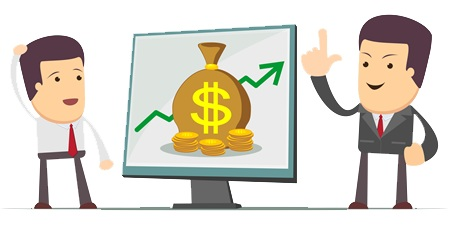 Контроль за роботою торгових агентів. За допомогою контролю керівник розраховує орієнтувати та мотивувати торговий персонал.
Орієнтування торгових агентів. Тих торгових агентів, які отримують комісійні як правило не контролюють, а тих, які отримують заробітну плату зобов’язують обслуговувати конкретних клієнтів і контролюють, зокрема:
для цільової аудиторії визначають норми візитів;
для потенційних клієнтів визначають частину часу для роботи торгового агента з потенційними клієнтами і встановлюють норму візитів до них;
запроваджують ефективне використання комерційно корисного часу (графік візитів).
Мотивація торгових агентів. Для того, щоб торговий агент працював з повною віддачею необхідне певне заохочення і стимулювання. Сюди відносять:
створення сприятливого мікроклімату в організації;
встановлення норм продажу;
використання позитивних стимулів (зустрічі з керівництвом, відзнаки, нагороди).
Оцінка ефективності роботи торгових агентів. Керівник повинен регулярно отримувати від торгових агентів інформацію, щоб мати можливість оцінити ефективність їх роботи. Основним джерелом інформації є звіти по продажу. Додаткову інформацію керівник отримує шляхом власних спостережень, із листів та скарг клієнтів, тощо. На основі цієї інформації проводять оцінку роботи торгового персоналу. Для цього необхідно:
керівництву розробити критерії оцінки торгової діяльності і довести їх до відома всіх працівників;
керівництву необхідно збирати інформацію про кожного торгового агента;
кожен торговий агент повинен відчувати відповідальність.
Основні способи оцінки роботи торгових агентів:
Порівняння ефективності роботи окремих торгових агентів.
Порівняння поточних показників продажу з минулими.
Якісна оцінка торгового агента.
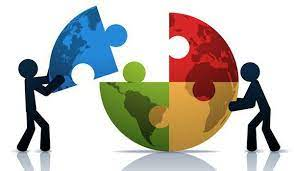 ДЯКУЮ ЗА УВАГУ!!!